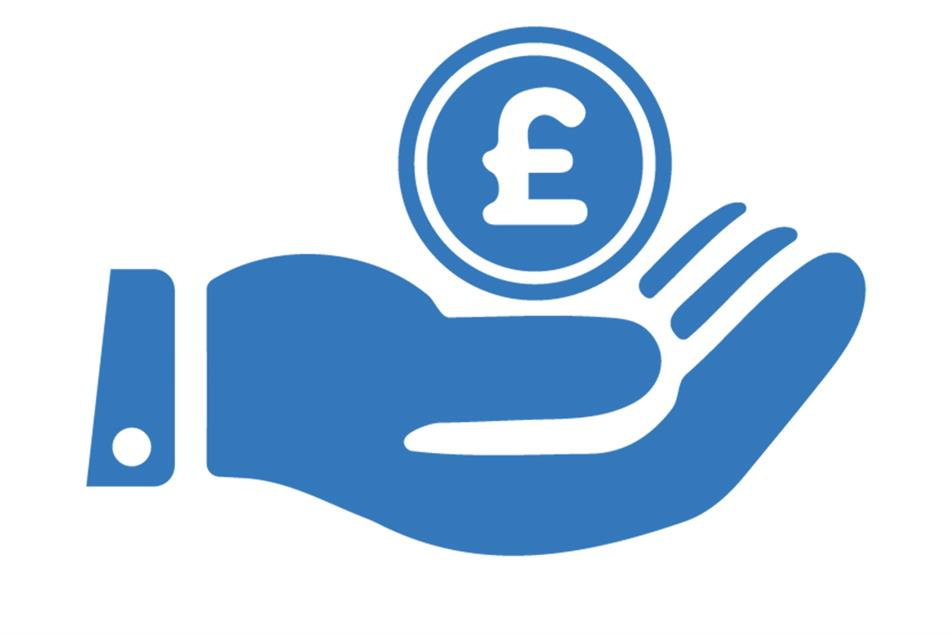 Salary scales review – Removal of point 1 on 1 April ’23Update to Schools forum
Kate Philpin, HR Business Partner (Schools) 
23 February 2022
Background/objective
To address National Minimum Wage pressures the 2022-23 pay review outcome for Local Government Services (Green Book) employees included a commitment to remove Point 1 from the national salary scales with effect from 1 April 2023. 
Norfolk County Council (NCC) uses the national salary points to make up its salary scales A-J. It is not a requirement to use the national points, but was agreed under the Modern Reward Agreement. Locally set pay points are used for Scales K and above. NCC’s scale A is paid at the national point 1 rate (currently £20,258). 
Local implementation of this element of the national award therefore requires an adjustment to NCC’s salary scales. Norfolk maintained schools are also covered by the change.  
The 2023-24 pay review will likely result in a further uplift to these rates and will consider the 2024 National Minimum Wage rates.
Other wider changes to the salary scales including a commitment to consider shortening scales E-G are outside the scope of this review and will be considered post-April 2023 (agreed with Jonathan Dunning, UNISON).
Objective – Explain the proposed solution for removing point 1 from NCC’s salary scales (option 2).
Impact
The following number of employees and full time equivalent (FTE) roles are paid on NCC salary scales A-C. Figures for maintained schools exclude academy trusts that may use NCC salary scales. 





The impact in NCC Services is minimal compared to the impact in schools. Some schools have Scale B/C roles overseeing the work of Scale A roles (eg caretaker/senior cleaner overseeing cleaners). 
Schools also report skills shortages at the lower end of the pay scales and would welcome solutions. This has been considered in the proposed approach but analysis of any wider issues/impact in NCC should be done before big investments in pay are agreed.
Options
After considering four options, option 2 is proposed as the solution:










Option 4 was considered to help address skills shortages in schools but was ruled out due to the cost and insufficient time to analyse the impact on all services, consult and implement by April. Considering further reform to the bottom scales will however form part of the strategic review of NCC salary scales.
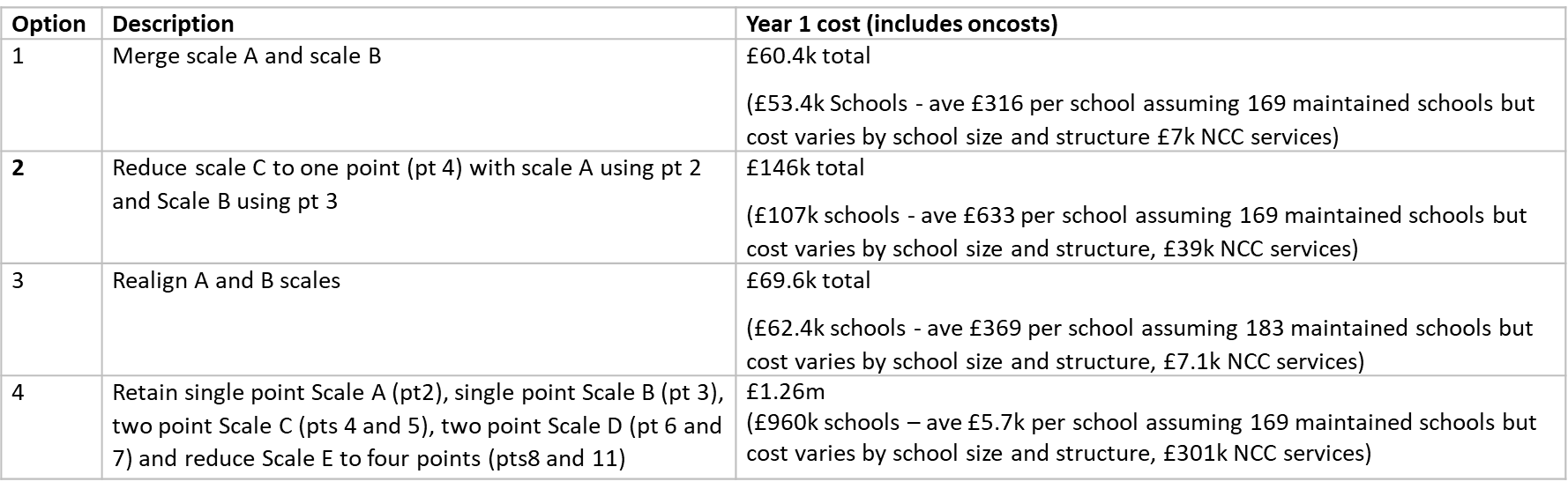 Option 1 - Merge Scale A and Scale B
Korn Ferry job evaluation point boundaries used to determine which scale a job falls into would be amended so points 1-103 fall into Scale A/B. 
Cost £53,393 schools and £7,076 NCC services. 
1417 people (schools) 273.87fte; 72 people, 16.8 fte (NCC services) move from pt 1 to 2.
Issues:
Differential between Scale A and Scale B are lost.
Scales B roles overseeing work of Scale As in schools. Restructuring or other measures would be needed. 
No wider benefits of addressing skills shortages in schools. 
 
Benefits:
Retains use of national salary points.
Simple for employees to see and understand.
No requirement for system reconfiguration in myOracle. 
Allows a more fundamental review in future.
Option 2 (Proposed approach) - Reduce Scale C to one point (point 4) with Scale A using point 2 and Scale B using point 3
No change to the Korn Ferry job evaluation point boundaries. 
Cost £106,877 schools and £39,057 NCC services.
1417 people, 273.87fte (schools); 72 people, 16.8 fte (NCC services) move from pt 1 to pt 2. 
108 people, 44.84fte (schools); 20 people, 14.6 fte (NCC services) move from pt2 to 3. 
163 people, 89.10fte (schools); 21 people, 8.6 fte (NCC services) move from pt3 to 4.
Scale C reduces from a two point to a single point scale.
Issues: 
More expensive than options 1 and 3 but schools may support the additional spend.
Benefits: 
Retains use of national salary points.
Differential retained between Scale A and Scale B.
Resolves the supervision issue in schools.
May have a small positive impact on recruitment/retention to roles in Scales A-C.
Option 3 - Realign A and B scales
New scale B rate could be established in a few ways (eg by percent or fixed amount). We’ve split the £371 difference between existing A and pt 3 of C to give a new Scale B amount.
No change to the Korn Ferry job evaluation point boundaries.
Cost £62,439 schools and £7,139 NCC services (the cheapest option). 
Employees remain in the same scale as now.
Issues: 
Moves away from national salary points at scale B only. 
Very small distinction between grades A and B and B and top of C, (£46.83 a month full time gross but most employees are part time/work part year), so not sufficient to resolve the supervision issue in schools. 
Benefits: 
Goes a small way to resolve the supervision issue in schools. 
Easy to explain to employees 
Minimal cost.  
Differential between Scale A and Scale B reduces but not lost. 
Improved starting salary for teaching assistants at scale C.
Option 4 - Retain single point Scale A (pt2), single point Scale B (pt 3), two point Scale C (pts 4 and 5), two point Scale D (pt 6 and 7) and reduce Scale E to four points (pts8 and 11)
Cost £960k, schools (4638 affected employees) and £301k NCC services (1245 employees). 
Employees remain in the same scale as now.
No change to the Korn Ferry job evaluation point boundaries.
Issues: 
Most expensive option. 
Goes over and above implementing national agreement, so requires wider consultation/authorisation and may result in people wanting more radical changes. Insufficient time to introduce by 1 April 2023.
Doing standalone outside 2023-24 pay negotiations and wider review of pay and benefits means the wider impact hasn’t been assessed. 
Benefits: 
Resolves the supervision issue in schools. 
Retains use of national salary points. 
Impacts more employees (positive impact).
Improved salary for Teaching Assistants at Scale C and D and higher starting salary for Teaching Assistants Scale E. May help address recruitment difficulties resulting from reduced differentials between these roles and jobs in support, catering, etc but won’t increase the top of scale E (there is already provision to appoint above the starting point for scales).
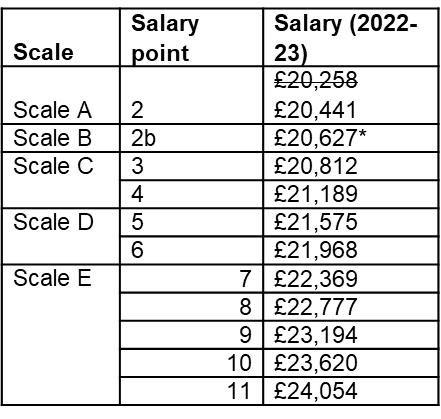 Cost/equalities impact – option 2
The year one cost of option 2 would result in an additional cost £106,877 spend for schools (£633 average per school) and £39,057 for NCC services including oncosts. The NCC finance team (Harvey Bullen) supports this option.   The Finance Education team have been made aware of the option.  
There are no equality concerns arising. It will have a positive impact on those in lower paid jobs (often women and people who work part time).
Proposed approach and feedback
Given the small impact in NCC compared to schools, a school-led solution has been sought.
Options 2 or 3 would mean schools do not need to reorganise their structures where a scale B role supervises Scale A colleagues. Option 2 gives a bigger distinction between the bottom three scales. 
Option 2 also means we maintain use of the national salary points and may have a limited impact on recruitment and retention for some jobs. While it costs slightly more than options 1 and 3, the impact on each individual school will be manageable and the impact in other areas of NCC is minimal and affordable. 
Option 2 has been agreed in principle by Jane Naumkin, Director for People.  
Option 2 has been agreed by NCC Executive Directors.   
The Trade Unions (UNISON, GMB and Unite) have been consulted and support option 2.  
Proposed approach: That option 2 is implemented on 1 April 2023.  
To help understand option 2 in comparison to the other options, please see the spreadsheet ‘Overview of options (following deletion point 1)’.
Appendix A – Current NCC Payscales
Salary scales 2022/23